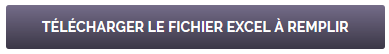 Fichier 
Excel
Fichier .csv contenant les informations sur votre établissement
+
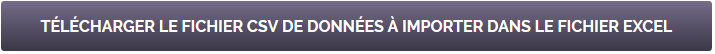 Fichier 
Excel
Fichier .csv contenant les informations sur votre établissement
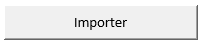 Fichier 
Excel
Fichier 
Excel
Fichier .csv contenant mes réponses à mon questionnaire
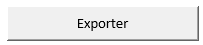 Fichier .csv contenant mes réponses à mon questionnaire
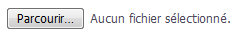 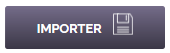